Diagnostika a pohybový systém v ontogenezi
Pohybové aktivity seniorů 






						Mgr. Klára Vomáčková
Základní pilíře zdravého stárnutí?
2
Pohybová aktivita 
Výživa 
Spánek 
Sociální vazby
Prevence nemocí a úrazů
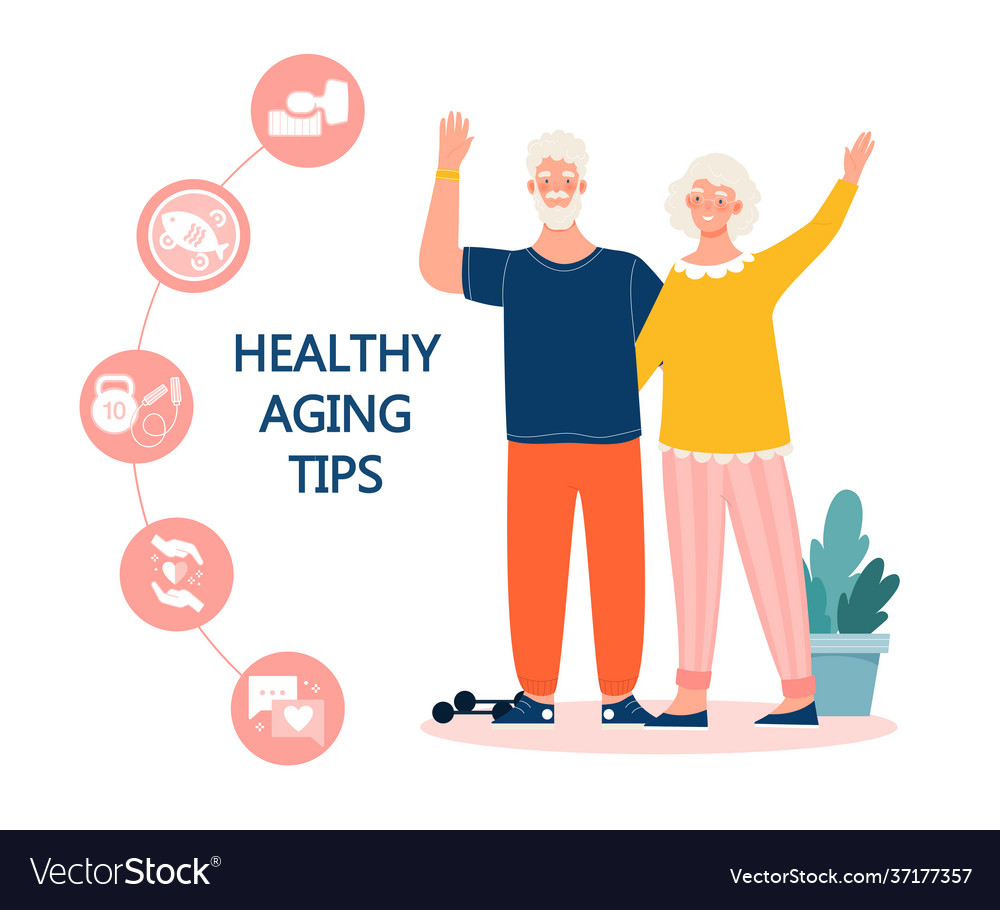 3
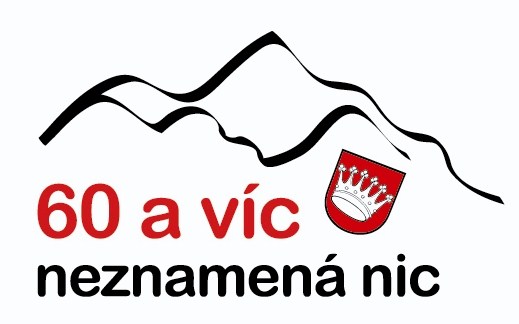 Programy a projekty
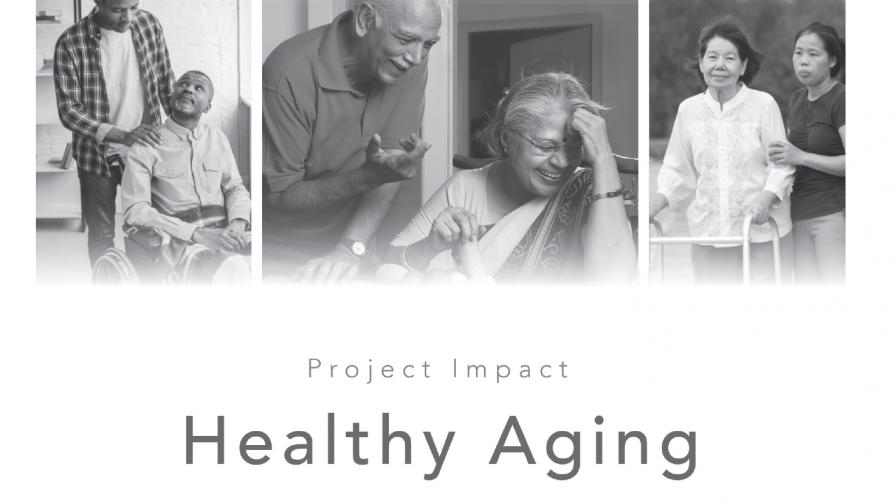 https://nspz.cz/60-a-vic-neznamena-nic-2019/
https://bc.healthyagingcore.ca/resources/project-impact-healthy-aging
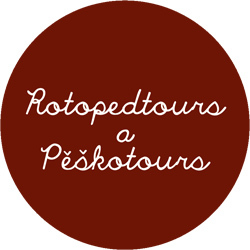 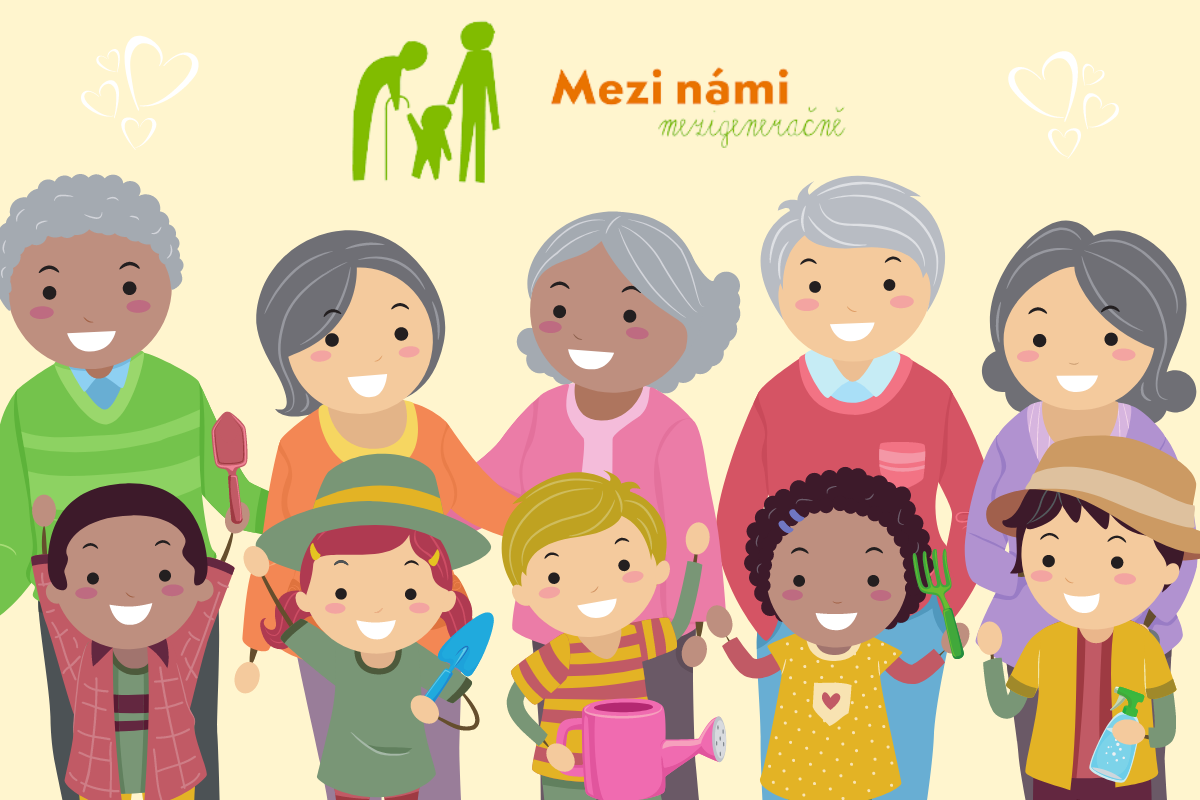 https://www.domovkusov.cz/aktuality-archiv/rotopedtours-a-peskotours-55357
4
https://www.itskolka.cz/blog/projekt-mezi-nami-mezigeneracne-id-57
Obecná doporučení k pohybové aktivitě seniorů
150 minut PA střední intenzity za týden
nebo 
75 minut PA vysoké intenzity za týden
nebo
kombinace
NHS Choices: Physical Activity Guidelines for older Adults
5
Obecná doporučení k pohybové aktivitě seniorů
2x týdně
3x týdně
NHS Choices: Physical Activity Guidelines for older Adults
6
Často doporučované aktivity pro senior
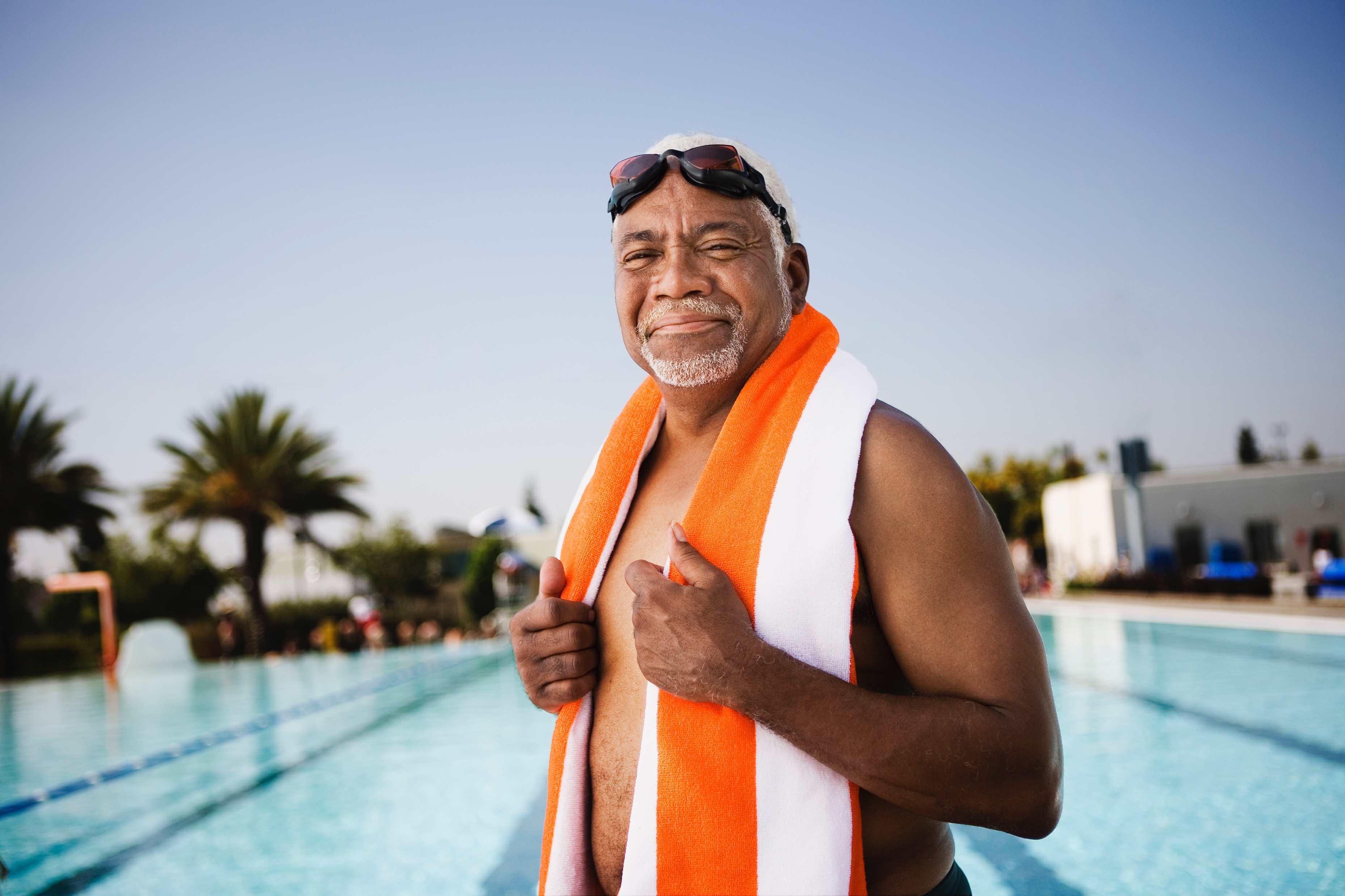 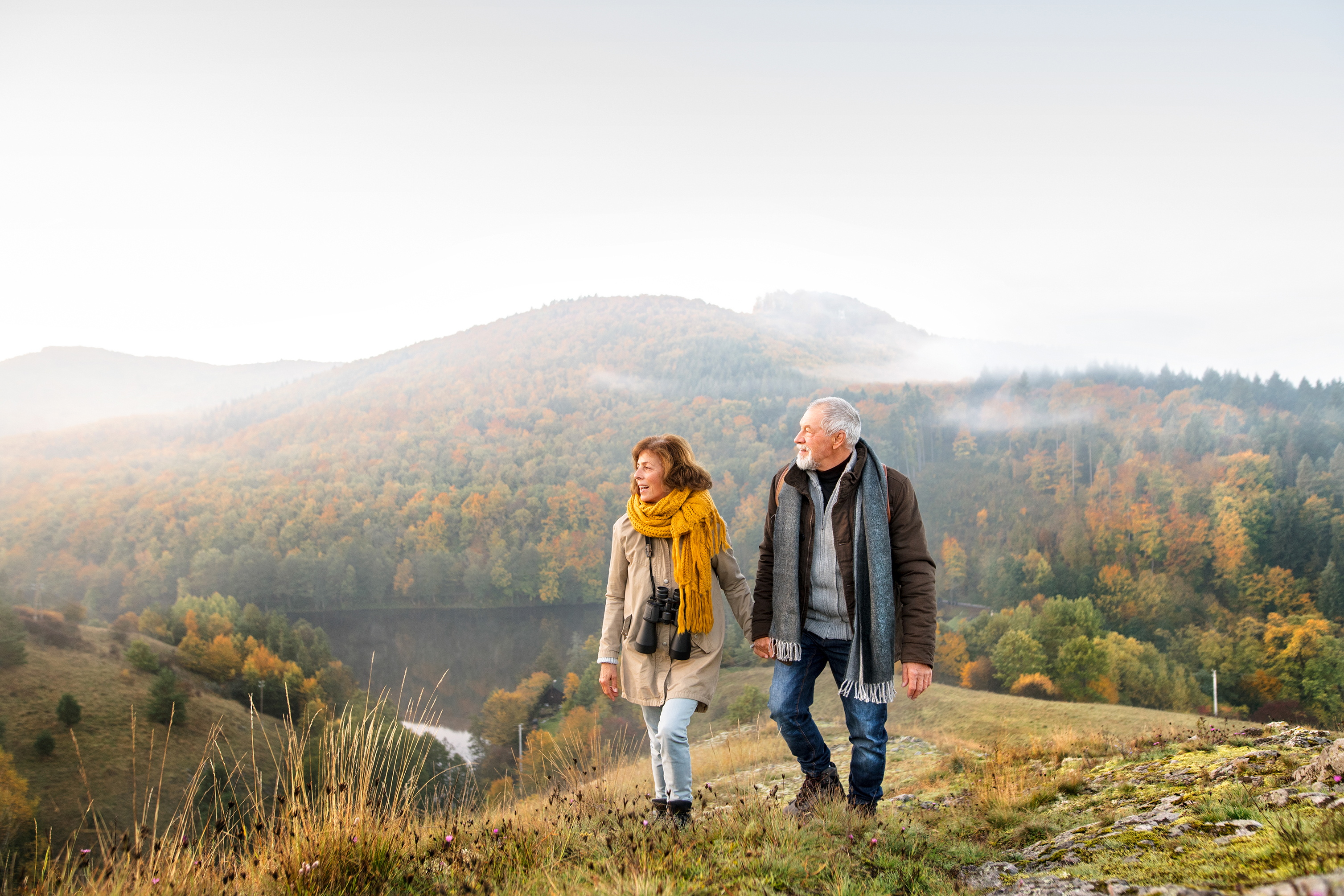 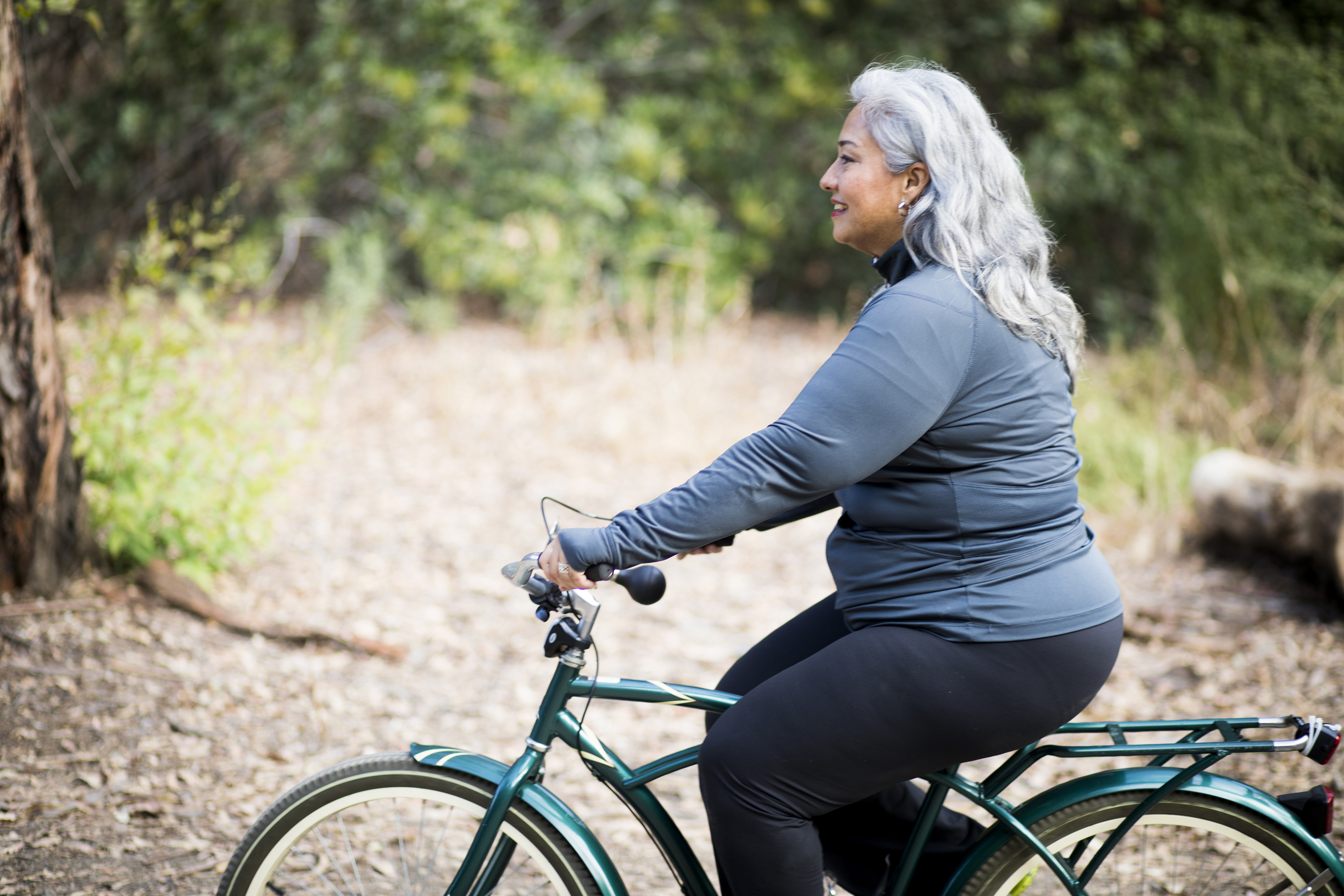 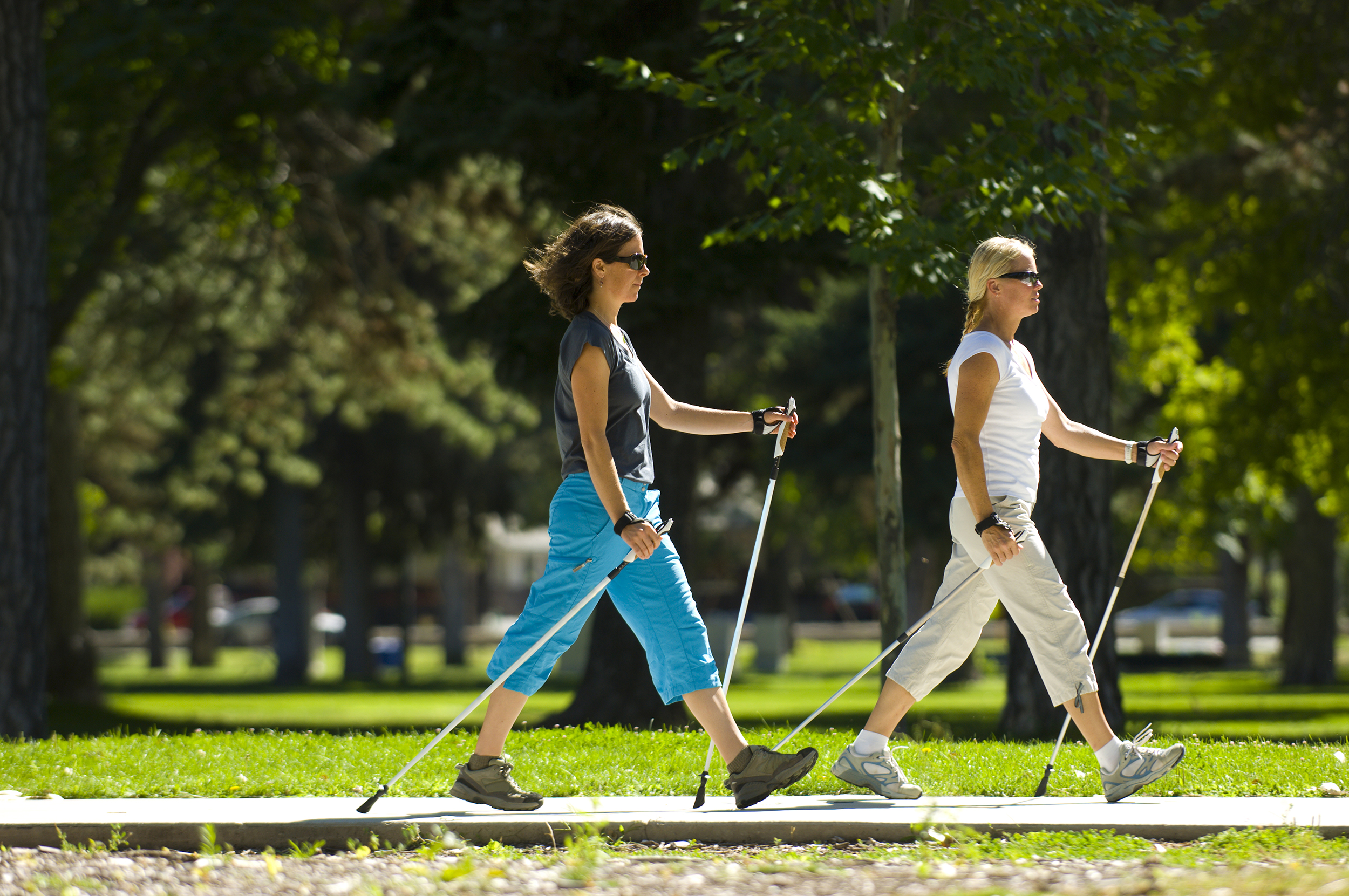 https://www.today.com/health/diet-fitness/nordic-walking-full-body-workout-heart-health-rcna40095
7
Často doporučované aktivity pro senior
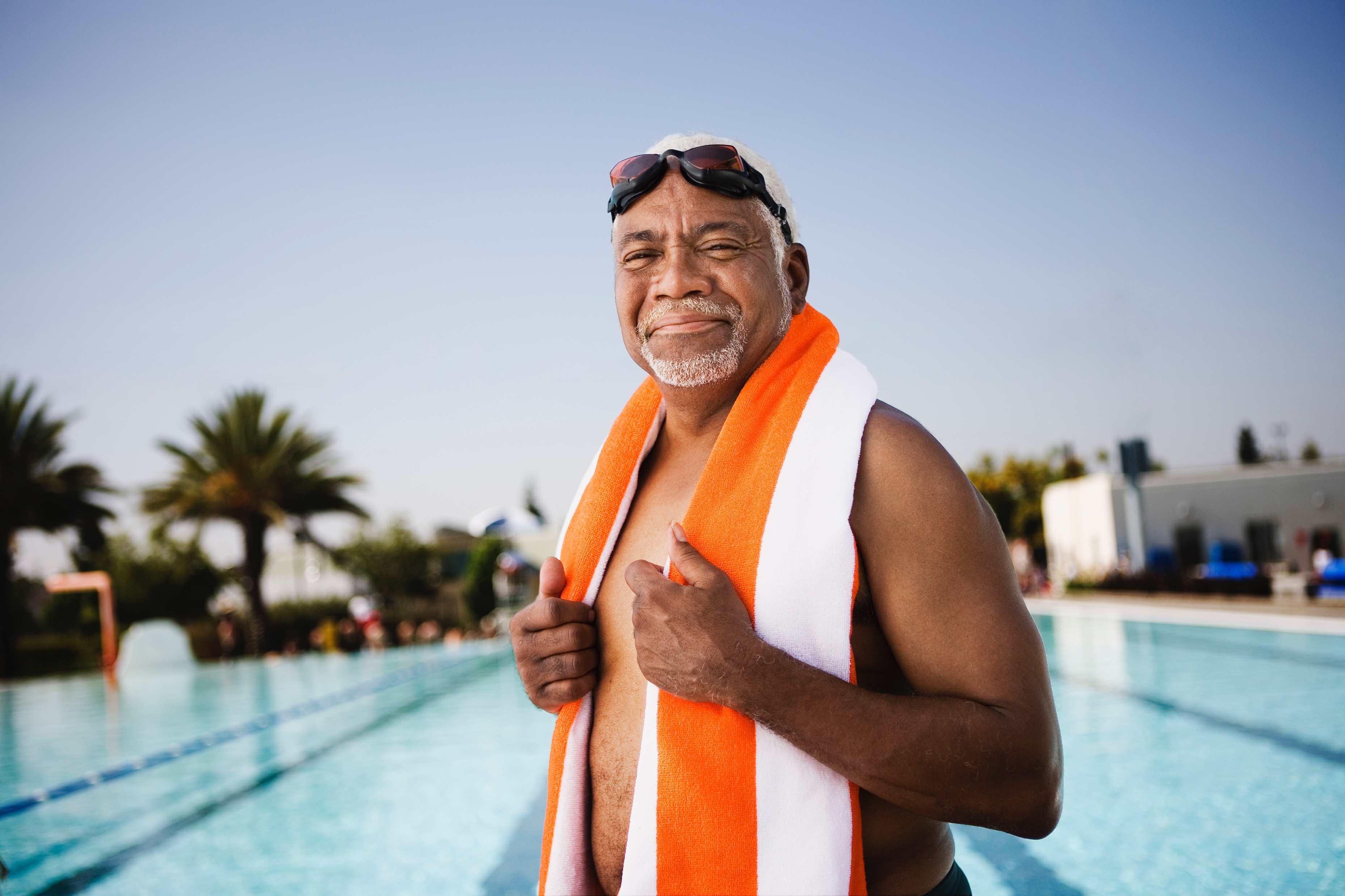 Stačí to?
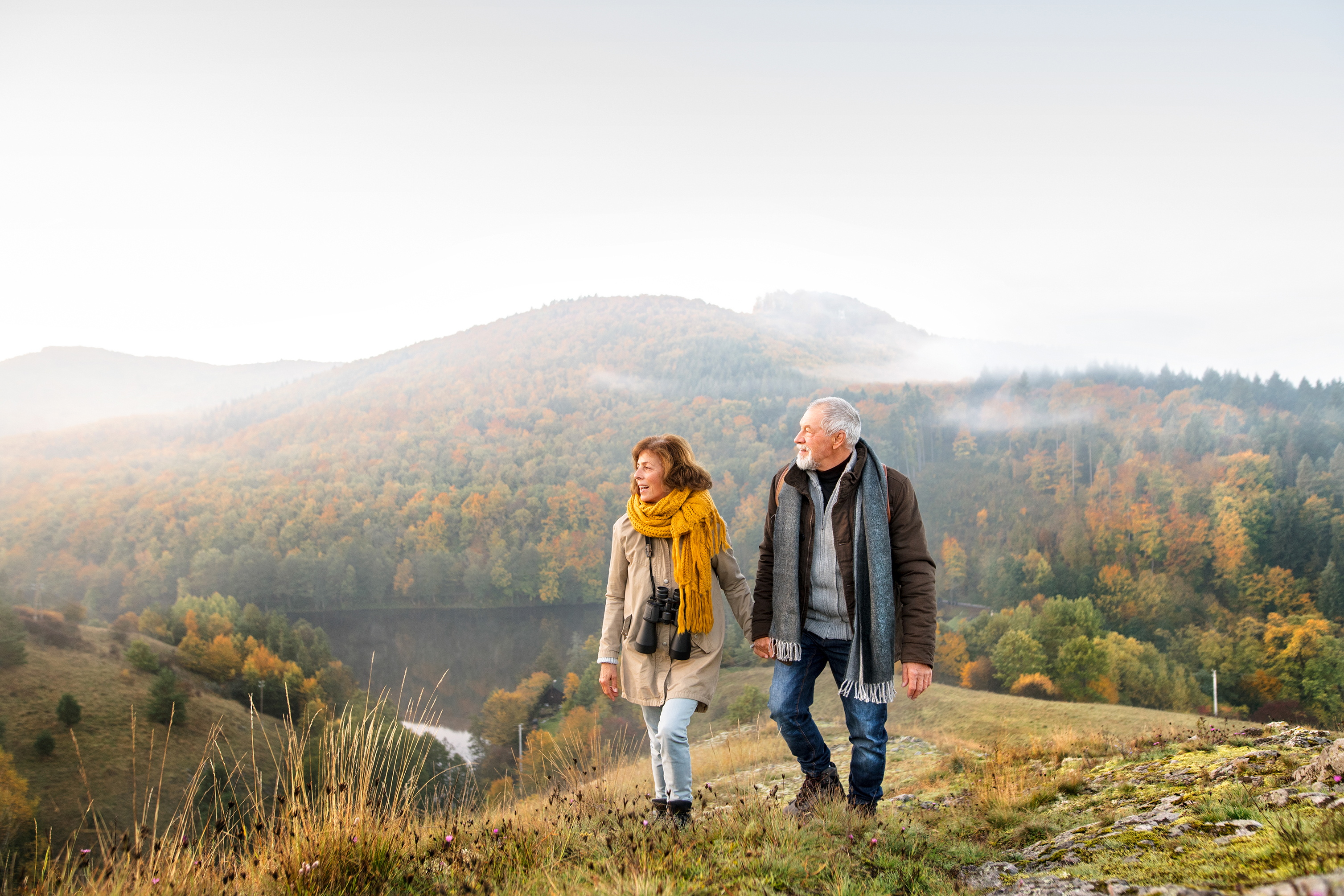 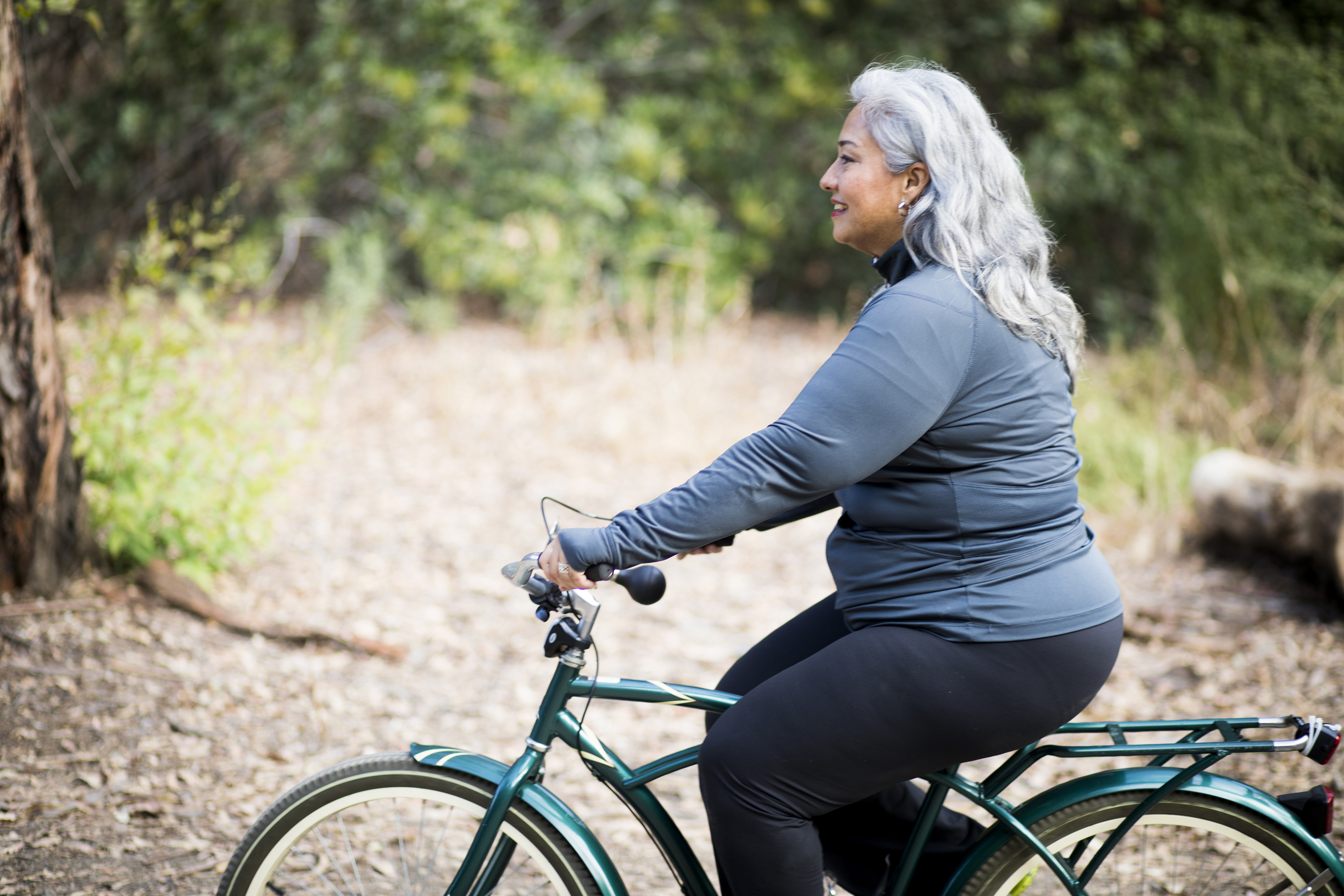 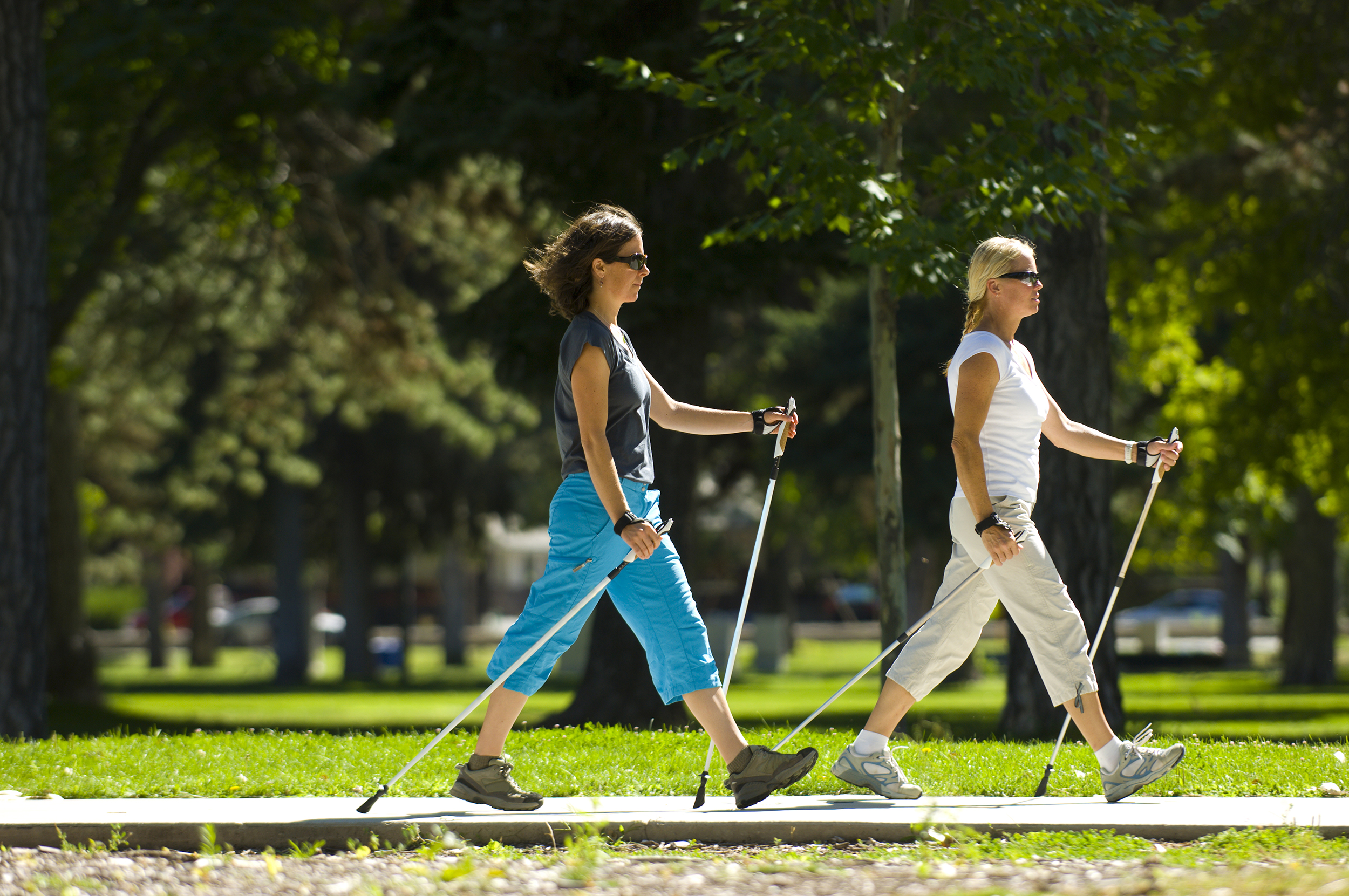 https://www.today.com/health/diet-fitness/nordic-walking-full-body-workout-heart-health-rcna40095
8
Zásady při doporučování PA seniorům:
Respektovat obecná doporučení
Respektovat involuční změny 
Respektovat zdravotní stav 
Respektovat úroveň tělesné zdatnosti 
Intenzita zátěže a monitoring zátěže 

Obsah cvičebního programu? – zaměřeno na cíl 
Respektovat vztah k pohybové aktivitě?
9
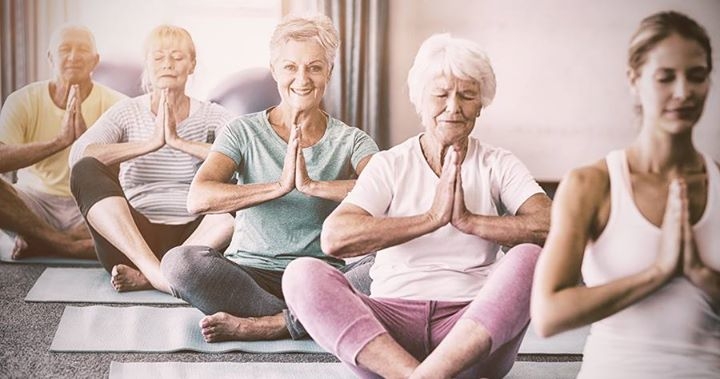 Vhodné druhy PA
Pohybové aktivity zaměřené na pohybový aparát
Mobilita, flexibilita 
Svalová síla 
Rovnováha 
Koordinační cvičení a jemná motorika
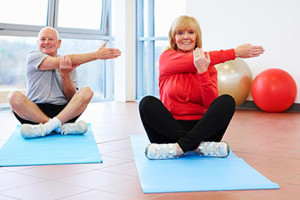 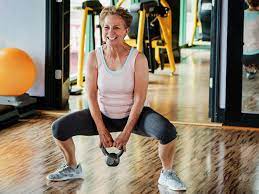 https://www.hotel-duo.cz/laskave-cviceni-pro-nestarnouci-seniory/
https://www.silversneakers.com/blog/strength-training-for-seniors/
10
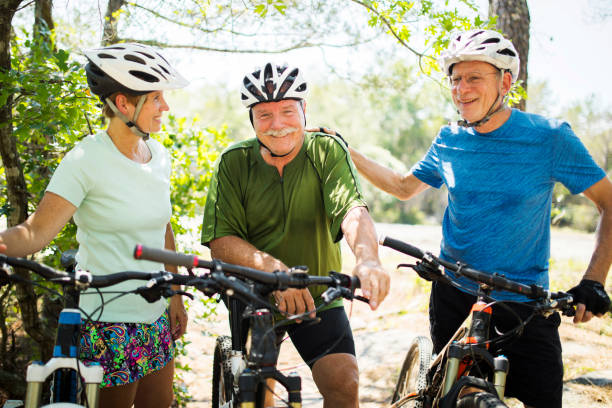 Vhodné druhy PA
Pohybové aktivity zaměřené na kardiovaskulární a respirační aparát 
Aerobní aktivita střední intenzity 
Dechová cvičení – výplň pauzy mezi cvičeními, po cvičení 
Výběr aktivity – zatížení kloubů, zapojení svalových skupin
https://www.istockphoto.com/cs/fotky/senior-cycling
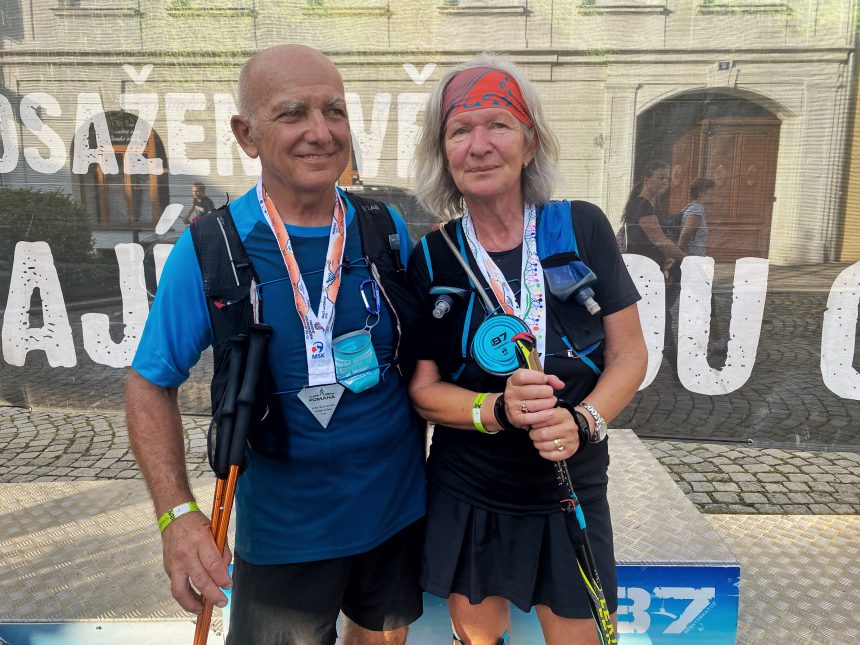 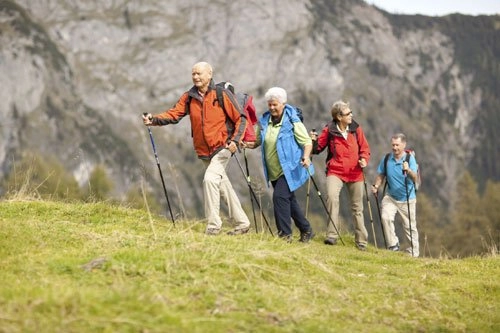 https://bristolnordicwalking.co.uk/blog/benefits-nordic-walking-older-adults/
https://www.beskydskasedmicka.cz/b7/uz-nikdy-ale-atmosfera-b7-je-vzdy-vrati-na-start-scerbovi-dokoncili-vsech-13-rocniku/
11
Vhodné druhy PA
Pohybové aktivity zaměřené na nervový systém a psychiku 
Body and mind koncepty 
Kognitivní funkce – psychomotorika + aerobní aktivita 
Senzomotorika – periferní NS 
Aktivity ve skupinách
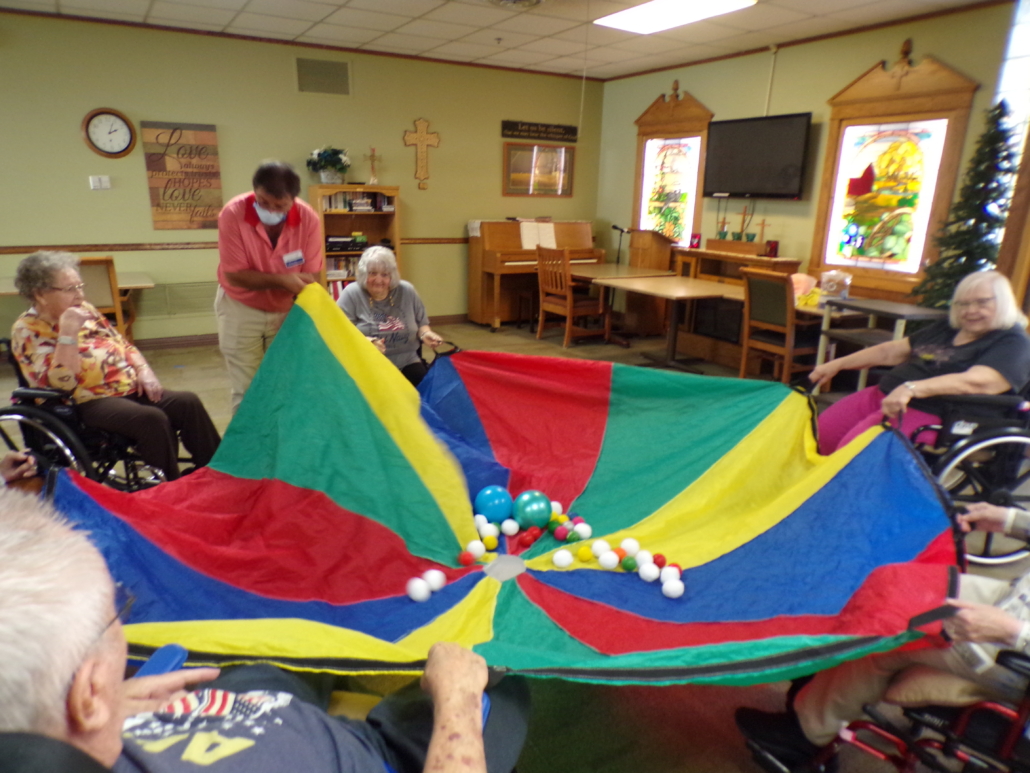 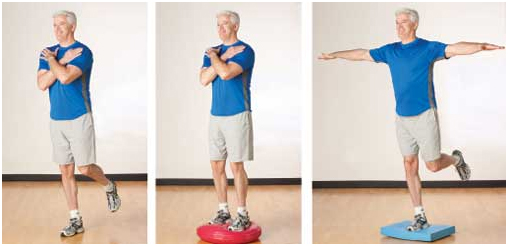 https://www.athletescare.com/chiroblog/view.php?cid=7
https://www.jchealthandlife.org/wp-content/uploads/2021/11/Parachut-game-1030x773.jpg
Senioři tančí: https://is.muni.cz/do/rect/el/estud/fsps/2019podzim/seniori_tanci/web/pages/02_01_pohybovy_program.html
12
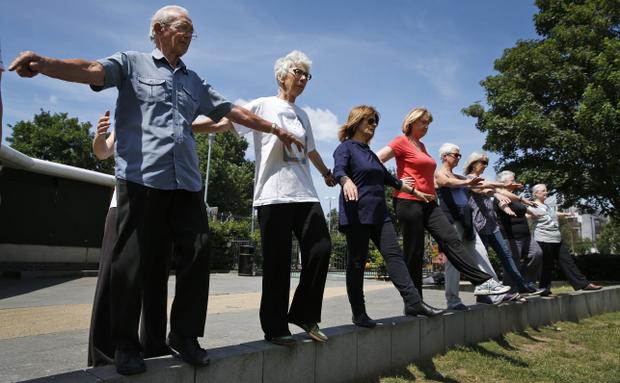 Nevhodné PA
Prudké a švihové pohyby 
Rychlé změny poloh (sed-stoj, leh-stoj) 
Nadměrná intenzita zátěže 
Dlouhé izometrické kontrakce se zádrží dechu 
Vysoká náročnost cvičení – technicky nebo koordinačně –působí demotivačně 

Zvýšená pozornost při práci s náčiním (bradla, bedny, apod.) 
Zvýšená pozornost při doskocích, přeskocích
https://www.our-arthritis.com/arthritis-blog/about-arthritis/arhritis-news/312-parkour-against-arthritis
https://www.youtube.com/watch?v=PfkKXeTwXJA
+ omezení daná zdravotním stavem, která mohou dále limitovat výběr PA
13
14
Nemoci se kterými se můžeme často potkata mohou mít vliv na volbu PA
Hypertenze 
Stav po IM
Stav po CMP
Osteoporóza 
Diabetes mellitus 
CHOPN, AB
Demence 
Polyneuropatie 
Degenerativní onemocnění kloubů (stavy po TEP KOK, KYK) 
Onkologická onemocnění
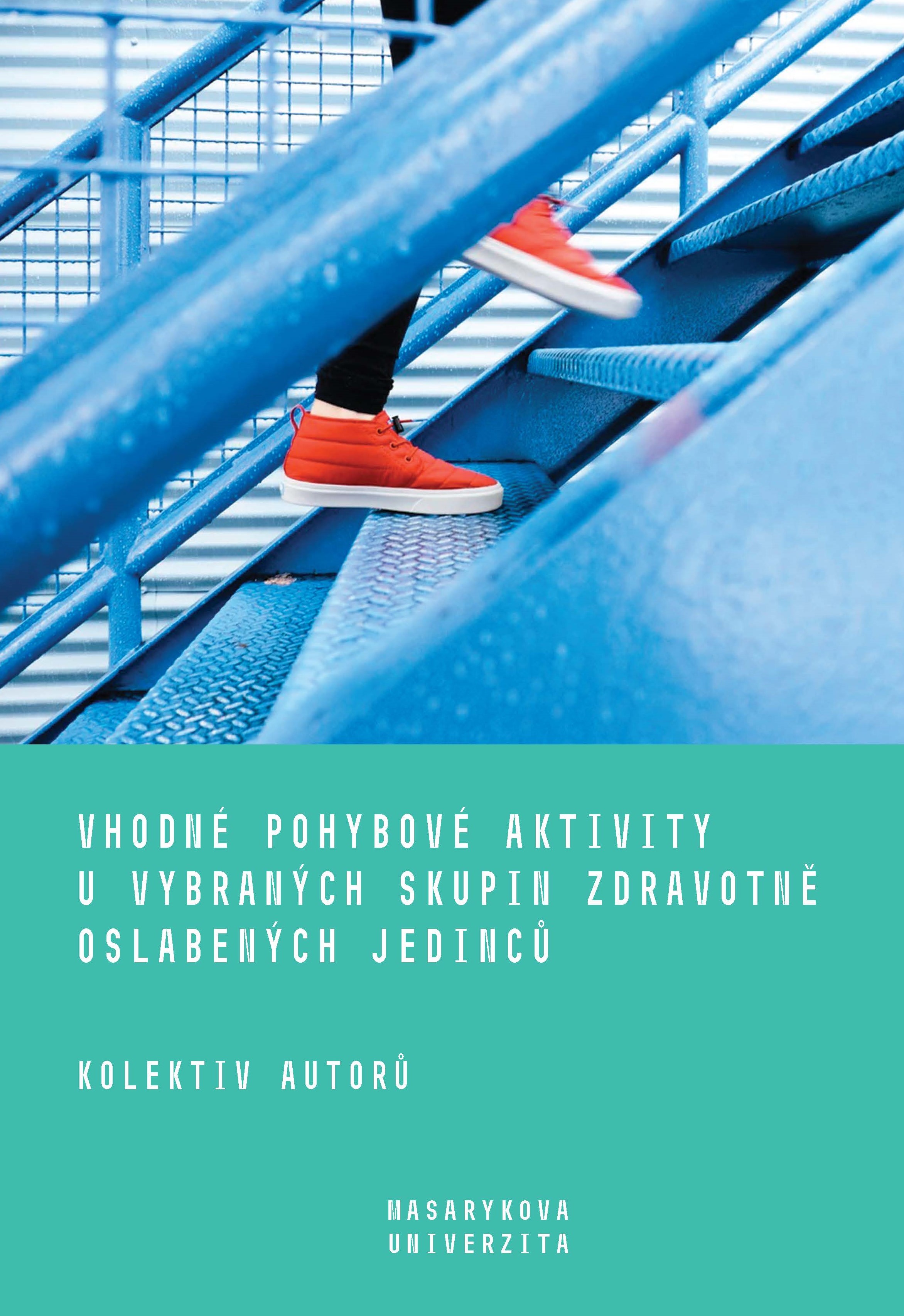 https://is.muni.cz/obchod/baleni/267116
15
Motivace seniorů k PA
Zkuste si představit, že jste ve vedení města a dostanete za úkol vymyslet a realizovat projekt. Projekt má za cíl motivovat seniory k PA a zvýšit jejich zdatnost. Jak bude projekt vypadat? 



Jakým způsobem budete seniory oslovovat a motivovat? 

Co si myslíte, že je největším motivátorem seniorů k pohybu?
16
Motivace seniorů k PA
Ukazujete se, že tři největší okruhy motivací jsou: 

Přátelé, kteří mají vztah k pohybu 
Doporučení lékaře, zdravotní důvody
Rodina, která je aktivní
Edukace – znát benefity PA 
Aktivity se zapojením rodiny, přátel – významná psycho-sociální složka
17
Biologický efekt PA
Důležitý faktor v prevenci chronických neinfekčních chorob hromadného výskytu (snížení mortality i morbidity u kardiometabolických onemocnění) 
Pohybová inaktivita – jeden z hlavních rizikových faktorů celkové mortality 

Psycho-sociální efekt 
Duševní pohoda, emocionální ladění 
Snižuje prevalenci depresivních stavů 
Sociální kontakty 
Čas strávený s rodinou
18
Biologický efekt PA
Kardiovaskulární systém 
Snížení TK 
Snížení klidové a zátěžové SF 
Zlepšení periferního žilního toku 
Lepší kontraktilita myokardu
Respirační systém
Snížení klidové DF
Zvýšení VC (IRV) 
Účinnější výměna plynů na úrovni alveolů
Pohybový systém
Zvýšení kostní denzity, změna architektoniky kostí 
Navýšení svalové hmoty 
Pozitivní efekt na posturu, držení těla
Metabolismus 
Snížení rizika rozvoje DM II
Úprava lipidového spektra 
Zlepšení funkce gastrointestinálního systému
Snížení množství tukové tkáně
Další:
Regulace tonu sympatiku a parasympatiku 
Pozitivní efekt na kognitivní funkce 
Rovnováha – riziko pádu
19
A to je pro dnešek vše
Děkuji za pozornost!
20
Zdroje:
Beránková, L., Grmela, R., Kopřivová, J., & Sebera, M. (2012). Zdravotní tělesná výchova. Brno: Masarykova univerzita.
Cruz-Ferreira, A., Marmeleira, J., Formigo, A., Gomes, D., & Fernandes, J. (2015). Creative Dance Improves Physical Fitness and Life Satisfaction in Older Women. Research on Aging, 37(8), 837–855.
Dandy, D. J., & Dennis, J. E. (2009). Essential orthopaedics and trauma (viz výše). New York: Churchill Livingstone.
Davies, K., & Campbell, A. (2006). Záda, klouby a vše co vás bolí: podrobná příručka péče o klouby, kosti a svaly s návody, jak se zbavit napětí a bolesti. Praha: Svojtka & Co.
Dlabalová, I., & Klevetová, D. (2008). Motivační prvky při práci se seniory. Praha: Grada Publishing.
Hálková a kol. (2005). Zdravotní tělesná výchova: Speciální učební texty. I. část. Praha: ČASPV.
Haškovcová, H. (2010). Fenomén stáří. Praha: Havlíček Brain Team.
Hegyi, L. (2015). Geriatria pre praktického lekára. Bratislava: Herba.
Hošková, B. (2012). Vademecum: zdravotní tělesná výchova (druhy oslabení). Praha: Karolinum.
Hui, E., Chui, B. T., & Woo, J. (2009). Effects of dance on physical and psychological well-being in older persons.  Archives of Gerontology and Geriatrics, 49(1), 45–50. doi.org/10.1016/j.archger.2008.08.006.
21
Zdroje
Jarošová, D. (2006). Péče o seniory. Ostrava: Ostravská univerzita.
Jones, C. J., & Rose, D. J. (2005). Physical activity instruction of older adults. Champaign, IL: Human Kinetics.
Kalvach, Z., Zadák, Z., Jirák, R., & Zavázalová, H. (2004). Geriatrie a gerontologie. Praha: Grada.
Kenney, W. L., Wilmore, J. H., Costill, D. L., & Wilmore, J. H. (2012). Physiology of sport and exercise. Champaign, IL: Human Kinetics.
Kolář, P. (2009). Rehabilitace v klinické praxi. Praha: Galén.
Kopřivová, J. (2014). Pohybové aktivity pro seniory. In: Vybrané aplikované pohybové aktivity: teorie a praxe. Brno: Masarykova univerzita.
Navrátil, L. (2017). Vnitřní lékařství pro nelékařské zdravotnické obory. Praha: Grada.
Němeček, D. (2010). Úroveň vybraných pohybových schopností žien v staršom veku. Bratislava: End.
Ondrušová, J. (2011). Stáří a smysl života. Praha: Karolinum.
Pacovský, V. (1990). O stárnutí a stáří. Praha: Aviceum.
Pathy, J, Sinclair, A., & Morley, J. (2006). Principles and Practice of Geriatric Medicine. Chichester: John Wiley & Sons.
Petrová Kafková, M. (2010). Perspektivy stárnutí: z pohledu psychologie celoživotního vývoje. Sociologický časopis / Czech Sociological Review. 46 (2), 337-339.
22
Zdroje
Syslová, V. (2013). Zdravotní tělesná výchova. Praha: Česká asociace Sport pro všechny
Syslová, V. (2005). Zdravotní tělesná výchova II. Praha: ČASPV.
Štilec, M. (2004). Program aktivního stylu života pro seniory. Praha: Portál.
Teplan, V. (2015). Nefrologie vyššího věku. Praha: Mladá fronta.
Topinková, E. (2005). Geriatrie pro praxi. Praha: Galén.
Topol, E. J., Califf, R.M., & Prystowsky, E.N. (2007). Textbook of Cardiovascular medicine. Philadelphia: Lippincott Williams and Wilkins.
Tůmová, J. (2003). Kondiční programy pro seniory s osteoporózou častými pády. LIEČREH GÚTH, 40(4), 225–227.
Venglářová, M. (2007). Problematické situace v péči o seniory: příručka pro zdravotnické a sociální pracovníky. Praha: Grada.
23